Systémové programování Windows
Kam dál?
Obsah
WiX – Windows Installer XML
Debugging
COM
Kryptografie
Windows management
32/64b
Ovladače
WinRT
Používá se C++ v praxi?
WiX – Window Installer XML
Tvorba .msi balíčků

Přidat odebrat/programy
Rollback
Bezobslužná instalace
Upgrade
Debbuging
Remote debugging
VMWare

Memory dump
WinDbg

DebugView
COM
COM
DCOM

Side-by-side (WinSxS) (SxS)
Kryptografie
Crypto API
DPAPI - Data Protection API
CryptProtectData/CryptUnprotectData

Cryptography API: Next Generation (CNG)
BCrypt/NCrypt
Windows management
Tvorba oken

Správa oken

Událostmi řízená aplikace

Komunikace se systémem
32/64b
Wow64 (Windows 32-bit on Windows 64-bit)
Registry
Filesystem
Driver
Ovladače
User mode vs. Kernel mode

DDK/WDK
WinRT
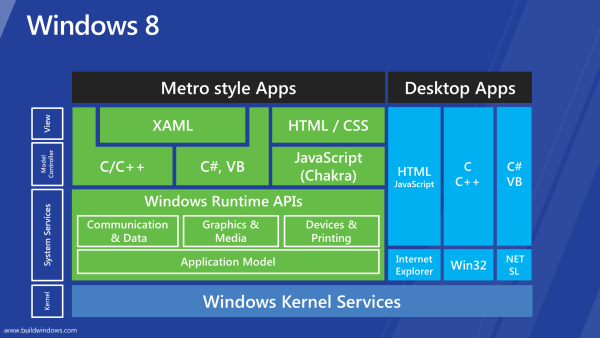 Využití C++
Microsoft Windows:
ASM, C >> C++

Microsoft Office 
ASM >> C >> C++

Microsoft Visual Studio:
C++, C#


Zdroj: The Programming Languages Beacon
http://www.lextrait.com/vincent/implementations.html
Práce v ČR
POZN: Čísla je ale nutno brát s velkou rezervou
Platy
Srovnání průměrných platů - prosinec 2013
Programátor C++ - 40 349 Kč
Programátor C# - 36 489 Kč
Zdroj: http://www.platy.cz
Review
Která část kurzu byla nejzajímavější?


Návrhy na zlepšení kurzu?
Díky za pozornost